Professional Leadership Academy
Email: info@pl-academy.com  
Head Office: 360 Borg El-Nasr, Gamal Abdel Nasser St., El Asafra Bahary, Alexandria, Egypt.
إعداد شخص مختص فى السقالات

Scaffold competent person
برنامج تدريب مختص سقالات معتمد
المراجع 
مواصفات الاوشا , الجزء الفرعى ( L) السقالات 
29CFR1926.450  - 454
معهد التدريب على السقالات (دليل تعليم المختصين) 
(هيوستن ، تكساس الولايات المتحدة الامريكية ).
نظرة عامة عن البرنامج
التعاريف. 
أنواع السقالات الشائعة. 
مخاطر السقالات. 
الإشتراطات العامة. 
الإجراءات التصحيحية لتركيب ،وفك ، وتحريك وفحص السقالات. 
معايير التصميم ، وأقصى سعة للتحميل وإستعمالات السقالات .
نبذة تاريخيـــــــــــة
لم تتوقف اصابات ووفيات السقالات بالرغم مما ورد من قوانين واشتراطات فى الجزء الفرعى L.
وصلت اصابات السقالات الى 10000اصابة سنويا 
وصلت وفيات السقالات لاكثر من 75 حالة وفاة سنويا 
اوصت اللجنة الاستشارية للسلامة والصحة فى الانشاءات (ACCSH) الى اجراء مراجعات   للشروط والقوانين .
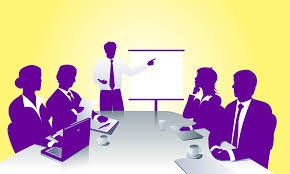 التعاريف
المختص بالسقالات)    (Competent Person
معرفة السلامة الانشائية 
صيانة السقالات 
نتائج المخاطر المحتملة 
معرفة المعايير والمواصفات
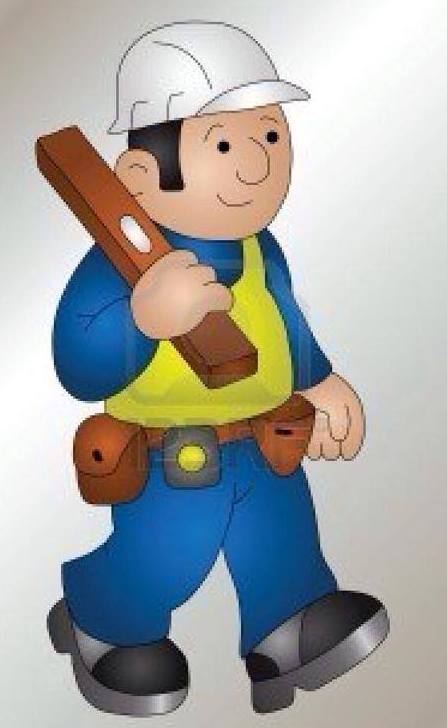 المقارنة بين المختصين-والمؤهلين
الشخص الكفء(المختص)
الاشراف على التركيب والتحريك والفك والتعديل. 
تحديد الوقاية من السقوط عند التركيب والفك. 
الفحص. 
تصحيح الظروف الخطيرة للسقالة. 
  الشخص المؤهل
تصميم السقالات. 
يحدد نقاط التثبيت لمنع السقوط.
تعريف السـقالة
السقالة منصة مرتفعة مؤقتة لاداء العمل .

أنواع السقالات:
من حيث النباء.
من حيث الحمولة. 
من حيث الشكل.
عناصر السقالة الامنة
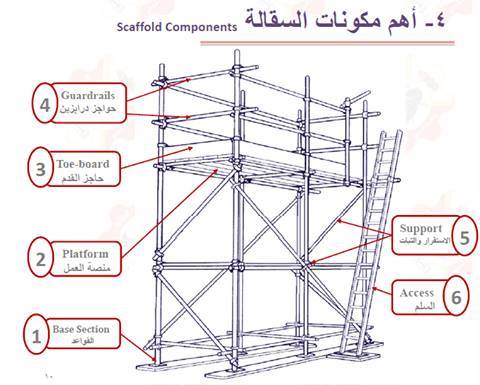 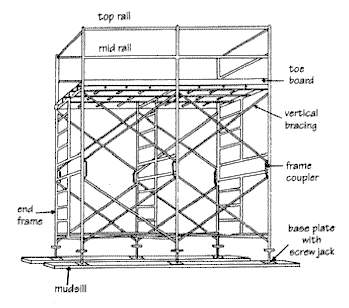 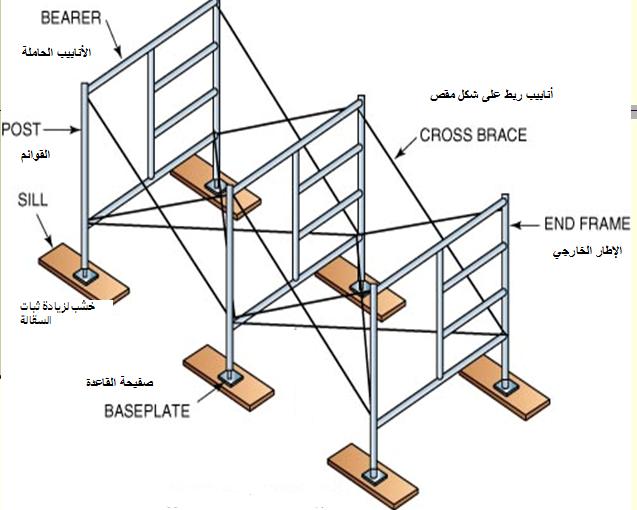 الســقالات29 CFR 1926.45029 CFR 1910.28
تشير الإحصائيات بأن أكثر من 3 مليون عامل يعملون فى السقالات كل عام.
كذلك تشير الإحصائيات إلى إصابة ما يزيد عن 9500 عامل سنويا ومقتل حوالى مائة عامل سنويا نتيجة للعمل بالسقالات.
أنواع السقالات من حيث الحمولة
السقالات خفيفة الحمولة: تكون مصممة لتتحمل وزن تشغيلى بواقع 25 رطل على القدم المربع.
السقالات متوسطة الحمولة: تكون مصممة لتتحمل وزن تشغيلى يبلغ 50 رطل على كل قدم مربع من مساحة ممشى السقالة (المنصة).
السقالات ثقيلة الحمولة: تكون مصممة بحيث تتحمل وزن تشغيلى يبلغ 75 رطل على كل قدم مربع من مساحتها. (المنصة)
أنواع السقالات المختلفة
السقالات الخشبية Wood Scaffolds
السقالات الإطارية  Frame Scaffolds
السقالات الأنبوبية: Tube and Clamp
السقالات الحديثة : Modular System Scaffolds .
السقالات المتحركة : Rolling Scaffolds
السقالات المعلقة : Suspended Scaffolds
السقالات الإطارية Frame Scaffolds
تستخدم فى الأماكن المستطيلة الشكل.
تستخدم بكثرة فى أعمال البناء والدهان.
تعتبر بسيطة وسهلة التركيب .
Frame Scaffold
OSHA refers to frame scaffolds as sectional steel scaffold.
There are two basic parts to a frame scaffolds – The frame and the cross brace.
السقالات الأنبوبية Tube and Clamp
تستخدم فى الأماكن التى يصعب إستخدام السقالات الإطارية بها بسبب وجود عوائق.
تستخدم فى الأماكن غير المستطيلة الشكل.
تحتاج لوقت أطول ولخبرة أكثر لتركيبها.
تستخدم بكثرة فى المواقع الصناعية ومصافى البترول.
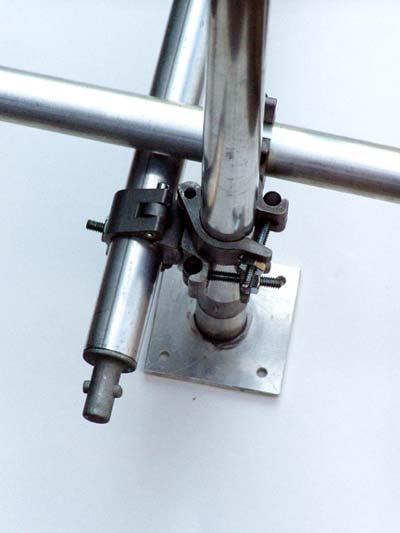 السقالات الحديثة Modular System Scaffolds
تستخدم فى الأماكن ذات الأشكال المختلفة بخلاف الشكل المستطيل.
لا تحتاج للخبرة الكبيرة لتركيبها حيث أنها سهلة التركيب.
يتم تركيبها فى وقت قصير
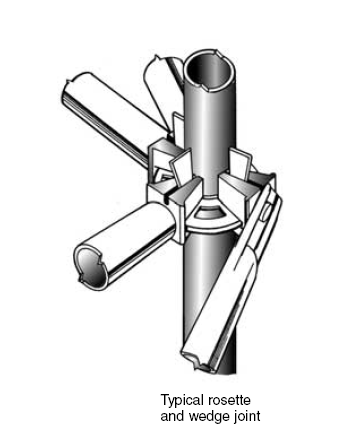 السقالات المتحركة Rolling Scaffolds
تستخدم بواسطة الكهربائيين وفنى التكييف وعمال الصيانة.
يتم إستخدام نوع خاص من الفرامل فى العجلات حتى يتم تثبيتها ومنع حركتها أثناء العمل.
مزودة بدرابزين للحماية من خطر السقوط وحواف حول المنصة لمنع وقوع العدد والمعدات
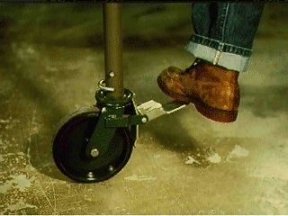 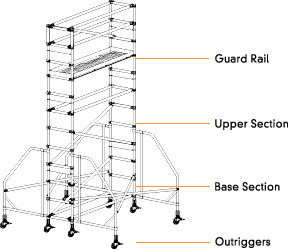 السقالات المعلقة Suspended Scaffolds
تستخدم لتنظيف الواجهات الزجاجية.
يجب أن تتحمل حبال الربط 6 أمثال الحمولة القصوى للسقالة بما فيها وزن السقالة.
يتم ربط العاملين عليها بواسطة حبل وبراشوت ويربط الحبل فى حامل السقالة فى سطح المبنى
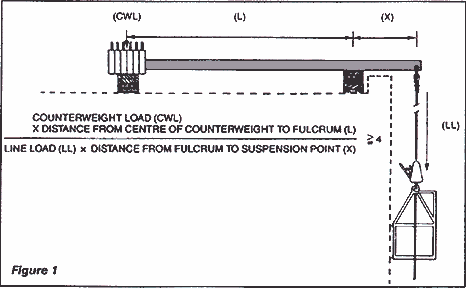 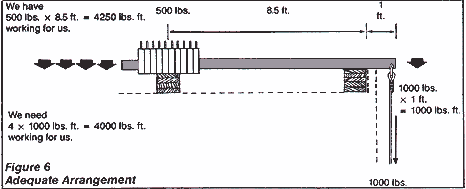 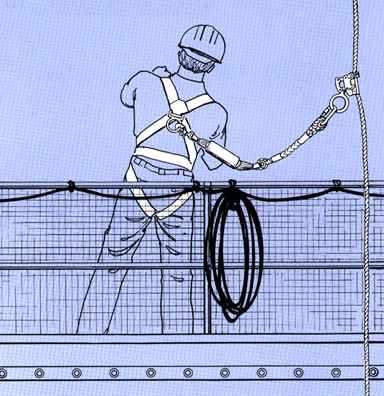 المتطلبات العامة للسلامة فى السقالات
يتم تصميم وتركيب السقالات بواسطة أشخاص مؤهلين ومدربين على ذلك.
يتم تصميم السقالات بمعامل امان 4:1 ، بحيث تتحمل السقالة 4 أمثال الحمولة القصوى المحتملة.
يجب أن تكون مسامير وصواميل الربط ذات حجم مناسب وأعداد كافية ، مع ضرورة ربط المسامير بكامل أطوالها وأعدادها.
الأخشاب المكونة لمنصة السقالة يجب تثبيتها جيدا أو ألا تقل المسافة عن 30سم (overlapping) كذلك لا يقل بروز الأخشاب من كل جانب عن 15 سم
يجب توفير سلالم آمنة للصعود على منصة السقالة.
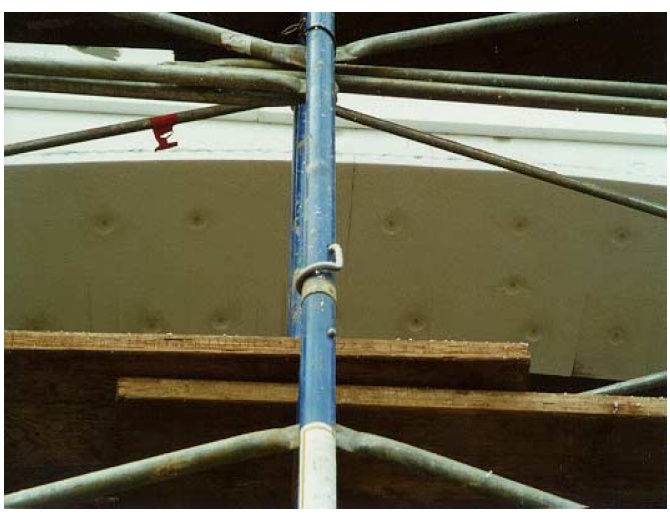 المتطلبات العامة
غير مسموح العمل على منصات السقالات فى حالة وجود عواصف ورياح قوية.
غير مسموح بتراكم المعدات أو المواد على منصة السقالة.
حبال الربط الخاصة بالسقالات المعلقة يجب أن تتحمل 6 مرات الحمولة القصوى للسقالة.
تحدد الأوشا إرتفاع 10 قدم (3 متر) هو الإرتفاع اللازم لضرورة توفير وسائل الحماية من السقوط من السقالات.
يجب عدم تركيب أو نصب السقالات بمسافة تقل عن 10 قدم (3 متر) من الأسلاك الكهربائية .
فى حالة زيادة إرتفاع السقالة عن أربعة (4) أمثال عرضها ، يتم تثبيتها كل 26 قدم رأسيا ، كل 30 قدم أفقيا.
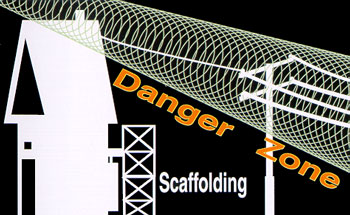 قواعد السقالات
قوة ومتانة السقالة يعتمد على قواعدها.
عديد من حوادث إنهيار السقالات كانت بسبب ضعف قواعدها.
يجب تثبيت ألواح تحت أرجل السقالات.
يفضل إستعمال ألواح للوقاية من الوحل Mudsill بحيث تمتد مسافة 9 بوصة من كل جانب ولا يقل سمكها عن 2 بوصة وعرضها عن 10 بوصة
Scaffold Support Examples
Base plate
Mud sills
Good support			Inadequate support –
                                               	in danger of collapse?
[Speaker Notes: Cinder blocks or other similar materials should not be used to support a scaffold because they could be crushed.

Any time there is inadequate support, improper construction or a shift in the components of the scaffold (including the base upon which the structure is built), there is danger of collapse.]
قوائم التقوية Bracing
كلما زادت أعداد قوائم التقوية كلما زادت متانة السقالة.
تساعد قوائم التقوية فى منع ميلان السقالة.
بالنسبة للسقالات الإطارية يتم تركيب قوائم التقوية عند كل مربط.
بالنسبة للسقالات الأنبوبية والسقالات الحديثة عند مسافة 6 قدم و6 بوصة.
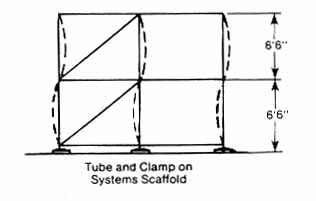 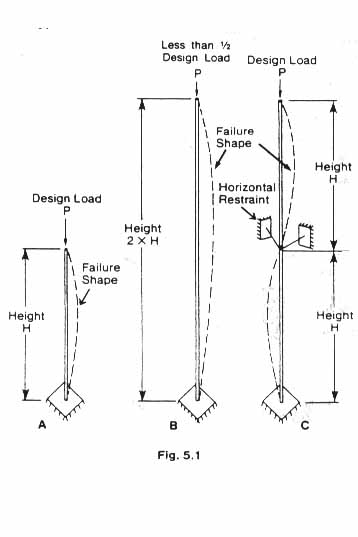 ربط السقالات TIES
من الضرورى ربط السقالات للمبنى من خلال ربطها طوليا وعرضيا بالمبنى ، حيث يوفر الربط متانة وثبات للسقالة ويحميها من الإنهيار .
فى حالة زيادة إرتفاع السقالة عن 4 أمثال عرضها يتم ربطها بحيث تكون كل 26 قدم رأسيا و30 قدم أفقيا.
أول ربطة رأسية تكون على إرتفاع 4 أمثال العرض ، ثم بعد ذلك كل 26 قدم.
50 % من جميع ربط السقالات يجب أن يكون من النوع الإيجابى.
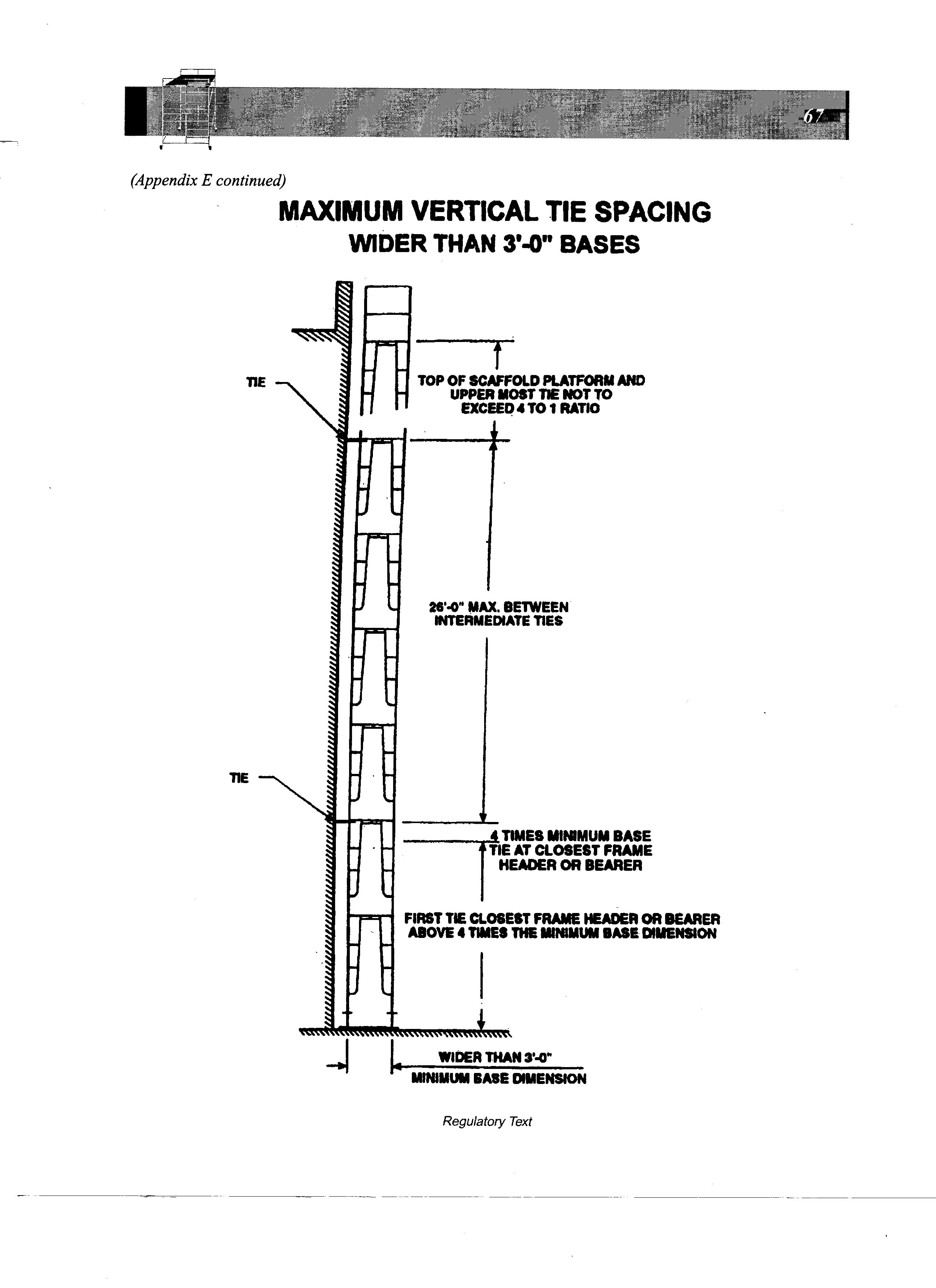 Securing1926.451(c)(ii)
If the base width is wider than 3’, the first tie will be a vertical distance of 4 times that (from the ground), and every 26’ thereafter.
Example:
base width = 5’
first vertical tie will be (5’ x 4)  20’ from the ground
26'
Securing1926.451(c)(ii)
Guys, ties, and braces shall be installed at each end of the scaffold and at horizontal intervals not to exceed 30’.
For example, on this scaffolding which extends the length of the hotel, horizontal braces will be installed at the red marks.
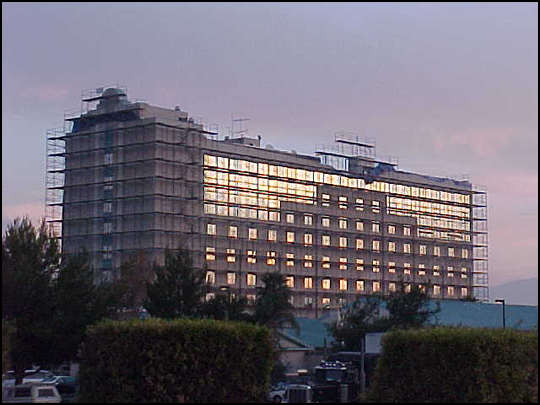 x
x
x
x
x
30’
30’
<30’
<30’
أنواع الربط
Through Ties (+ ve) 
Reveal Ties (- ve)
Box Ties (+ ve)
Anchor Bolt (+ ve)
1- Through Ties (+ ve)
يتم إدخال أنبوب خلال أية فتحة فى المبنى (نافذة) ويتم ربط أنبوب آخر فى وضع أفقى بها من الداخل.
يتم بعد ذلك ربط الأنبوب الأول فى مواقع مختلفة من السقالة.
يعتبر هذا النوع من الربط ”ربط إيجابى“
Reveal Ties
يتم تثبيت الأنبوب بين حواف النافذة داخل فتحة فى الحائط على قاعدة (وتد)
يتم تثبيت أنبوب آخر رأسى وربطه فى هذه الأنبوبة كذلك ربطه فى السقالة
تربط الأنبوبة الرأسية فى الجهة المعاكسة لمكان ربط الوتد.
يعتبر هذا النوع من الربط غير إيجابى
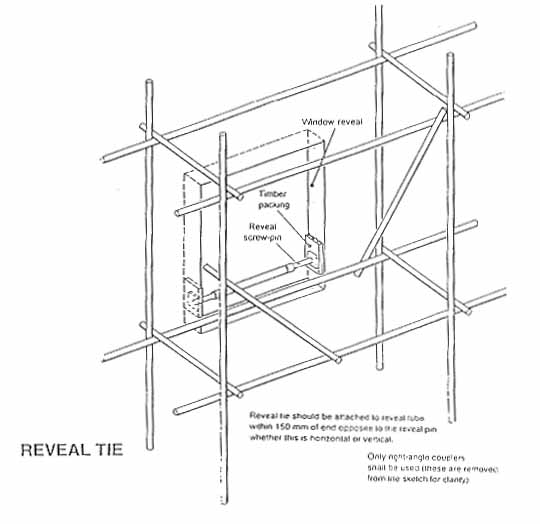 Box Ties
فى حالة وجود عمود قريب من السقالة يتم الربط به.
يتم الربط من جهتى العمود مع ربط أنبوبتين واحدة من الأمام والأخرى من الخلف
يتم ربط الماسورة بعد ذلك بالسقالة
يعتبر هذا الربط من النوع الإيجابى
Anchor Bolt
يتم تثبيت مسمار صلب بالحائط
يتم ربط قاعدة من الصلب بهذا المسمار
يتم لحام ماسورة رأسية بالقاعدة الصلب
يتم ربط هذه الماسورة بالسقالة
يعتبر هذا النوع من الربط من النوع الإيجابى
قوة الجذب يجب ألا تقل عن 800 رطل ، 1200 رطل ، 1600 رطل (لأنواع السقالات الثلاث)
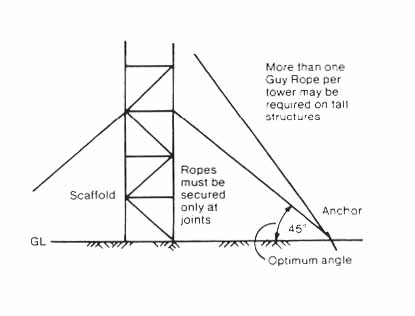 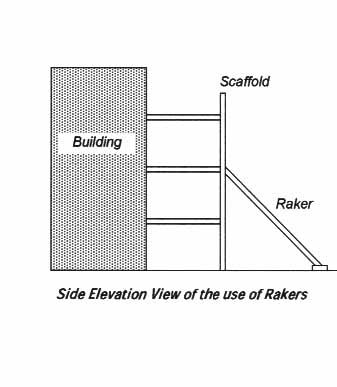 خشب قاعدة منصة السقالة
يكون سمك 2 بوصة وعرض 10 بوصة
أقصى طول للخشب لا يزيد عن 10قدم بالنسبة للسقالات الخفيفة ، 8 قدم بالنسبة للسقالات المتوسطة و6 قدم للسقالات الثقيلة.
فى حالة عدم وجود وسيلة لتثبيت خشب قاعدة المنصة بالقوائم ، يجب أن يمتد مسافة لا تقل عن 6 بوصة من قوائم التثبيت من كل جانب ولا تزيد هذه المسافة عن 12 بوصة.
يجب ألا تزيد الفتحات بين أخشاب قاعدة المنصة عن 1 بوصة
يجب توفير جوانب للمنصة Toe Board بحيث لا يقل إرتفاعها عن 4 بوصة (10 سم)
يجب ألا يقل عرض منصة السقالة عن 18 بوصة (45 سم)
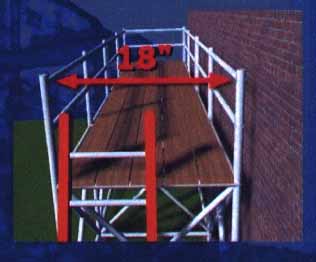 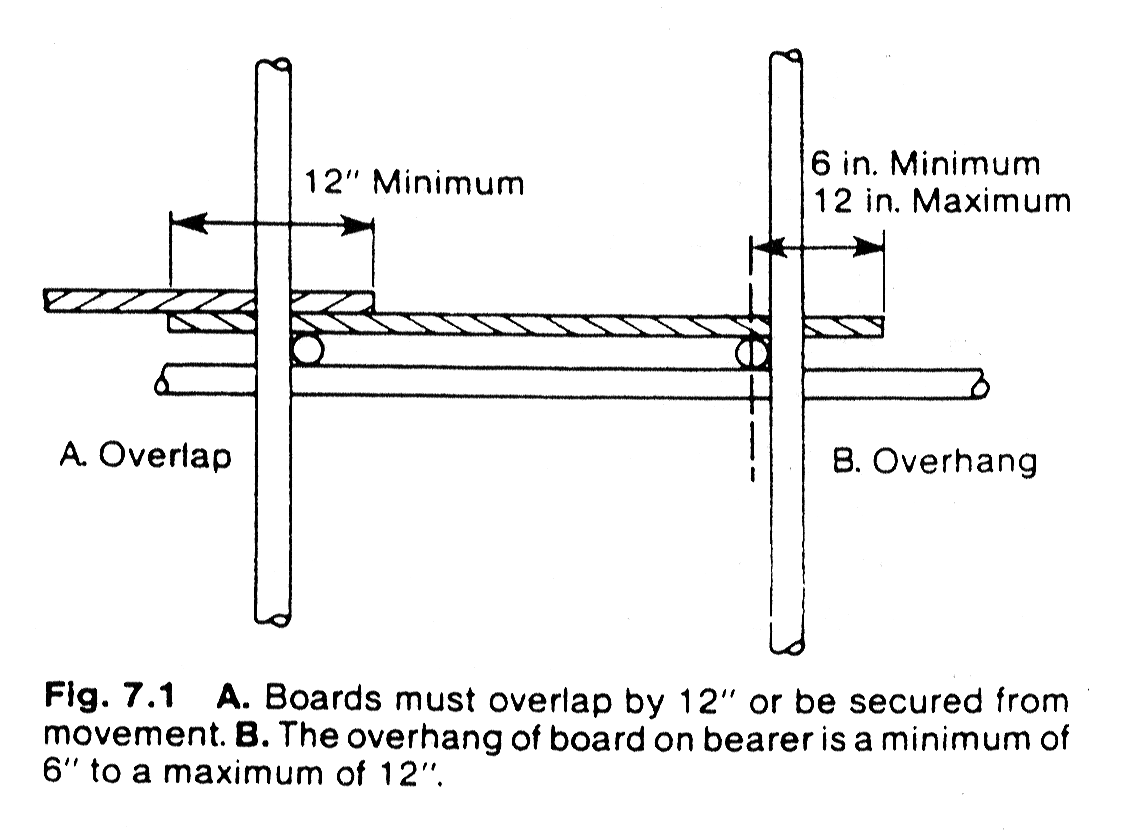 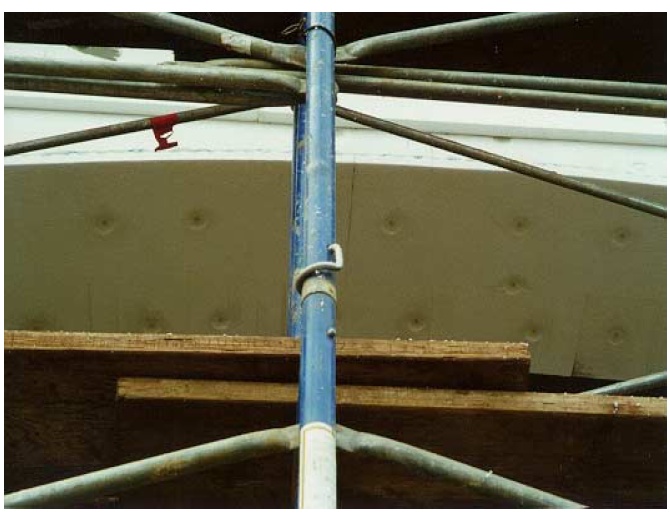 Scaffold Platform Construction
No large gaps in front edge of platforms
Each abutted end of plank must rest on a separate support surface
Overlap platforms at least 12 inches over supports, unless restrained to prevent movement
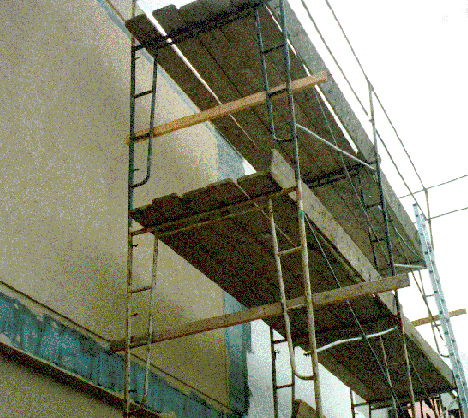 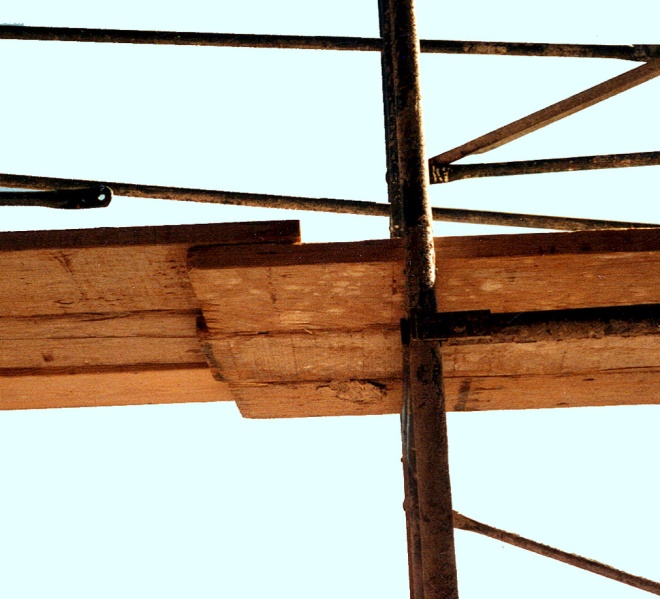 Planks not properly overlapped
[Speaker Notes: Reference 1926.451(b)
Front edge of all platforms 
-  No more than 14" from the face of the work 
-  3" from the face for outrigger scaffolds 
-  18" from the face for plastering and lathing operations 

Platforms 10' and less to extend at least 6" but not more than 12" past support unless designed and installed and/or guarded properly 

Platforms greater than 10' no more than 18" past support unless designed and installed and/or guarded properly]
Platform Ends
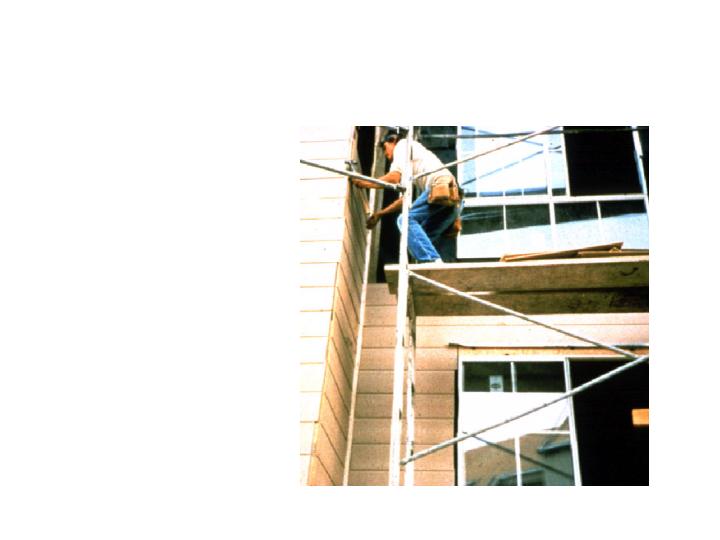 Each end of a platform, unless cleated or otherwise restrained by hooks, must extend over its support by at least 6 inches
No Cleats
[Speaker Notes: 1926.451(b)(4) and 1926.451(b)(5) 

Each platform end 10 feet or less shall not extend over its support more than 12 inches unless the platform is designed and installed so that the cantilevered portion of the platform is able to support employees and/or materials without tipping, or has guardrails which block employee access to the cantilevered end.
Each platform more than 10 feet in length shall not extend over its support more than 18 inches, unless it is designed and installed so that the cantilevered portion of the platform is able to support employees without tipping, or has guardrails which block employee access to the cantilevered end.]
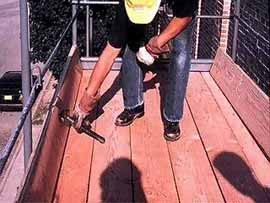 مقدمة منصة السقالة يجب ألا تبعد عن الحائط  بأكثر من 14 بوصة إلا إذا تم إستخدام درابزين
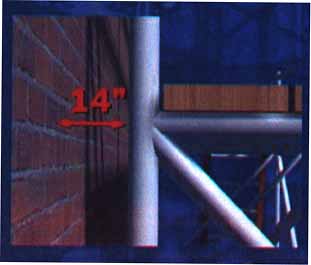 Scaffold Inspection
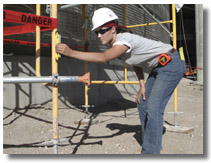 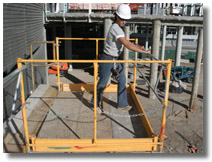 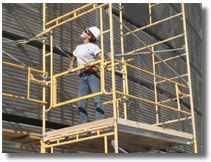 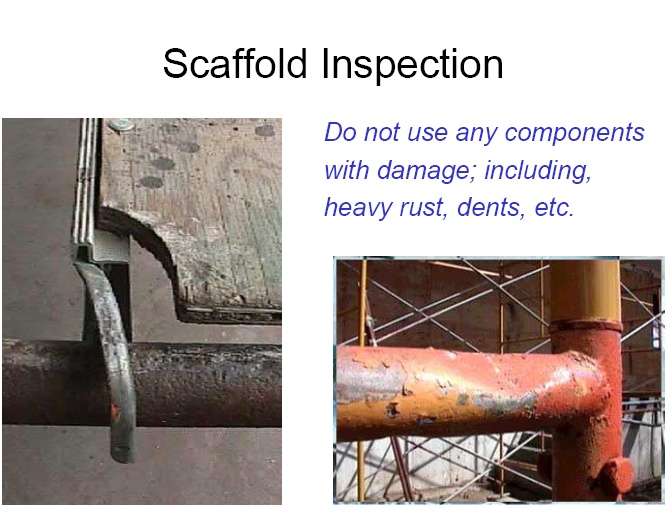 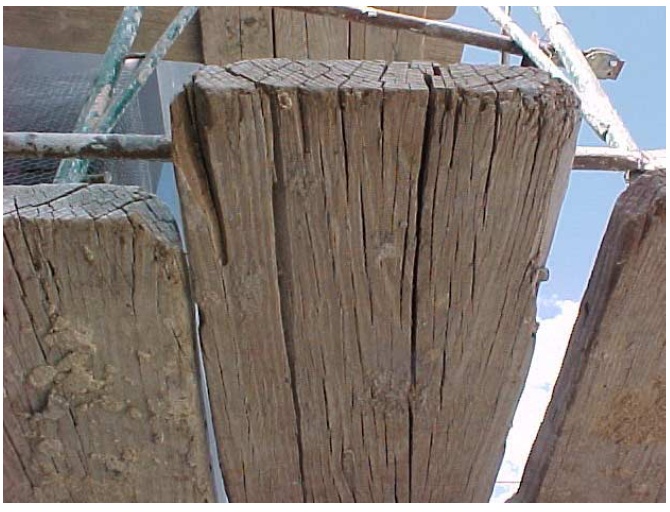 Scaffold Labeling
..\..\..\Safety Training Films\Safety Training Films2\scafftag_whole.avi
أنواع السقالات
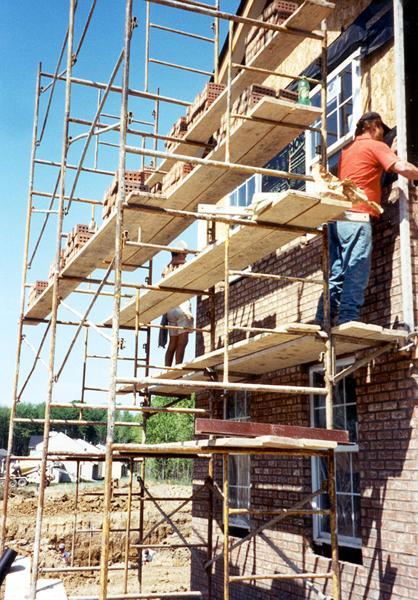 أولا: من حيث النباء.
السقالة المرتكزة: مجموعة منصات ترتكز على
      قوائم وأعمدة وهياكل وأذرع.
السقالة المعلقة: مجموعة منصات معلقة بوايرات أو وسائل مرنة أخرى تتدلى من أعلى المكان.
المرافع الهوائية: ويطلق عليها
     (سيارة النقل ذات الذراع الرافع).
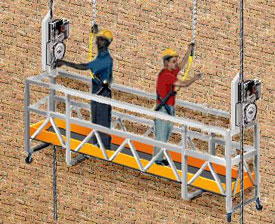 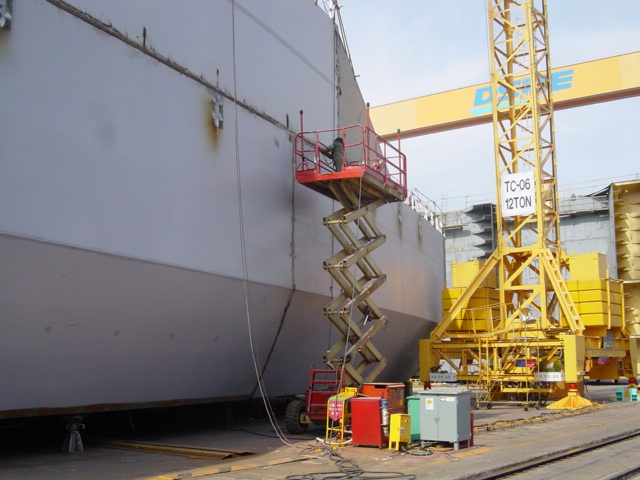 أنواع السقالات
ثانيا- من حيث الحمولة:
* الخدمة الخفيفة Light duty – 1.50 KN/m2   
150 كيلوجرام / متر مربع (2 عمال مع الأدوات) 
* الأغراض العامة   General Purpose  2.0 KN/m2  
200 كيلوجرام / متر مربع (4 عمال مع الأدوات) 
* الخدمة الشاقة KN/m2  2.5 – Heavy duty 
* سقالة مصممة بما يتناسب مع الاستعمال     Special
السقالة مكتملة ويمكن استخدامها
الاخضر
السقالة غير مكتملة ولا تستخدمها
الاحمر
السقالة تحت الانشاء ولا تستخدمها
الاصفر
ثالثا- من حيث الشكل:

  ا- السقالةالهيكلية (الشباك) : 

سقالة من الصلب استخدمت بصفة اساسية.
تصليح للاعمال المتعامدة أساسا. 
بسيطة التركيب نسبيا.
 سريعةالتركيب بشرط التركيب على سطح مستوى ولا توجد عوائق للوصول الى مكان الشغل.
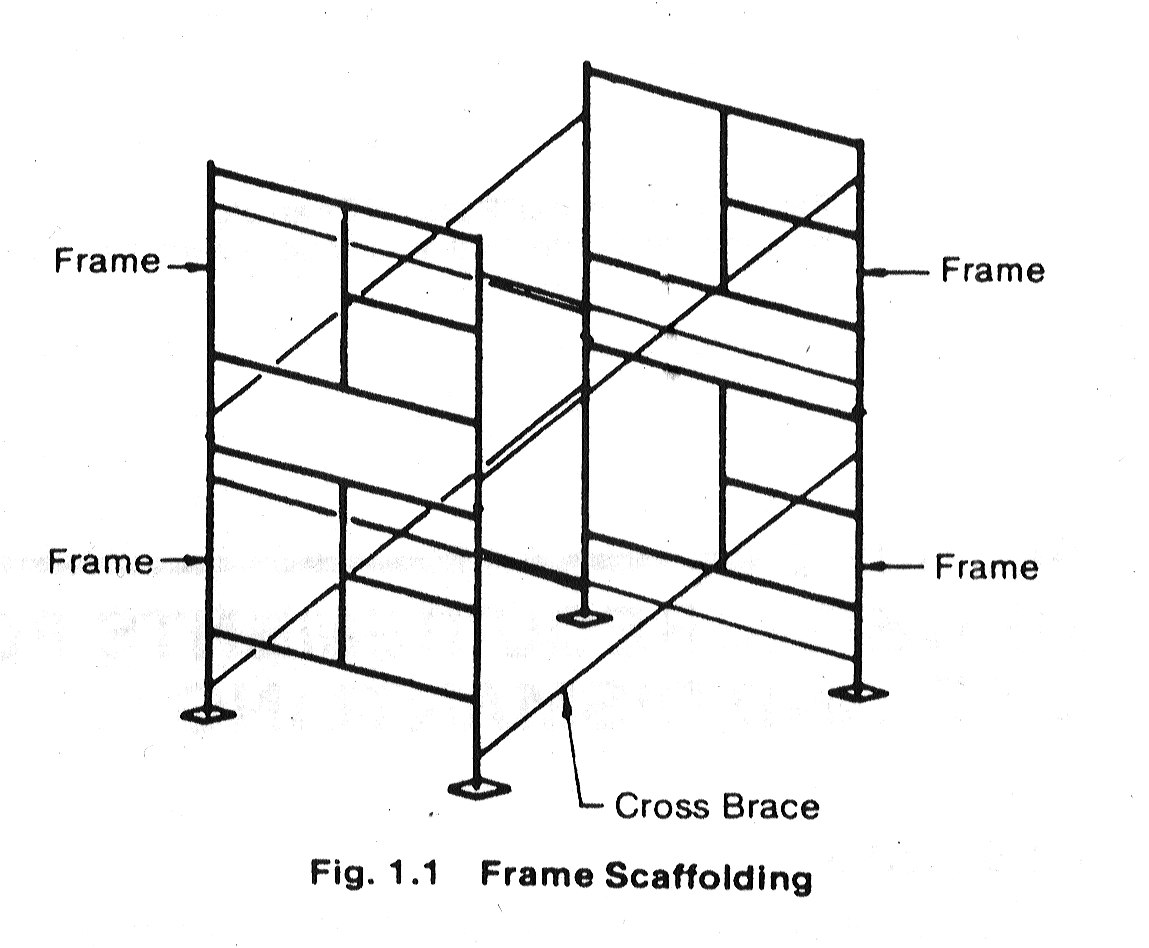 السقالة الهيكلية الانشائية(الشباك )
تطلق الاوشا على السقالات الهيكلية سقالة مقطعية من الصلب. 
تتكون السقالة الهيكليةمن جزئين اساسيين :
الهيكل (الشبابيك) 
ومقصات التقوية.
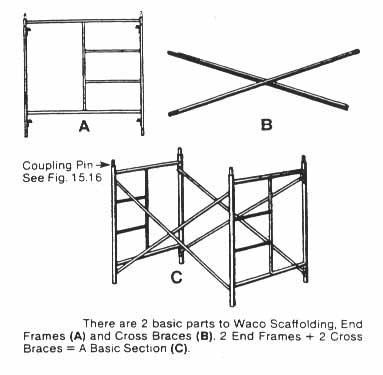 إختيار الهيكل
تصميم السقالات الهيكلية من نوعين أساسين: الهيكل الطرفى والهيكل للسير بداخلة.
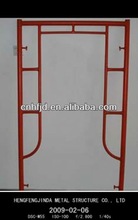 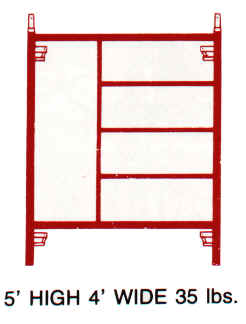 هياكل واكر الطرفى (الحمراء)
توجد منها ثلاثة انواع للتقوية الداخلية
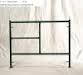 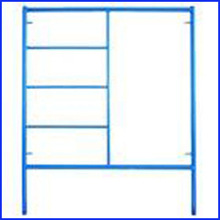 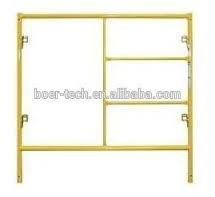 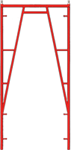 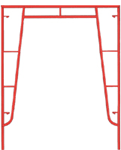 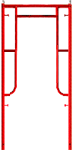 تصنيع الهياكل1926.452(c) (3)
تربط الالواح بالهياكل راسيا بمزاوج (كوبلنج) ومسامير ترصيص (تيلة او ما يماثلها )
تصنيع السقالات
يصمم السقالات التى يزيد ارتفاعها عن 125 قدم من لوح القاعدة مهندس مهنى رسمى مسجل (اى شخص مؤهل)
السقالة الهيكلية العادية
السقالة ذات الممرات للسير
ملحوظة :
السقالات ذات الممرات للسير تساعد على سهولة توزيع المواد فوقها.
منصة الومنيوم
سلم دخول (مستند على طرف الهيكل )
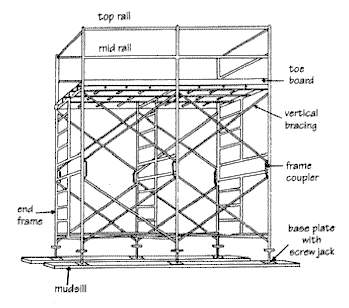 2- سقالة ماسورة وكلبس
تصلح للاشغال الصعبة جدا التى لا تناسب السقالة الهيكلية بسبب صعوبة الدخول اليها 
يحتاج تركيب سقالة ماسورة وكلامب خبرة كبيرة جدا 
معامل تكرير البترول .
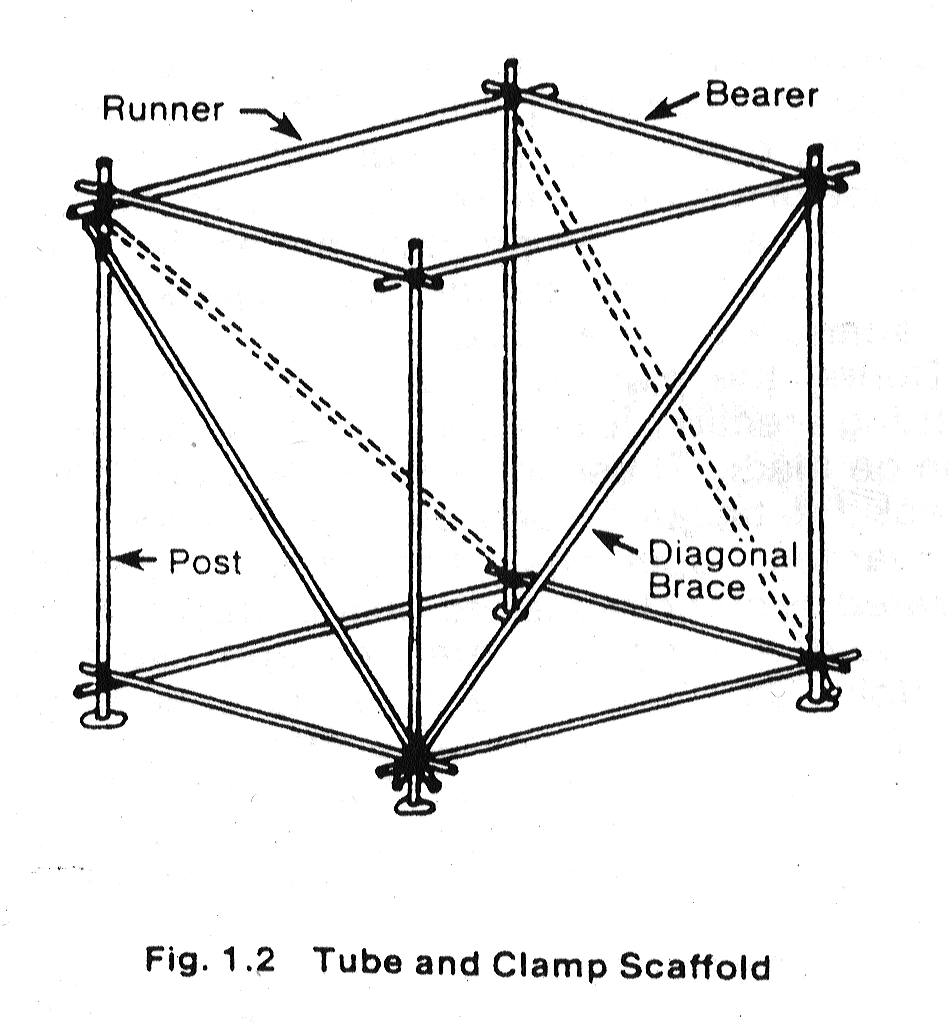 السقالة الماسورة وكلامب
ملحوظة :
توضع كافة الاربطة  فى مكان الكلامب .
انواع الكلامب
كلامب متحرك:  
كلامب حامل لربط المواسير عند اى زاوية  بزاوية  قائمة ممكنا . اذا لم يكن استخدام كلامب

كلامب بزاية:
 قائمة:كلامب حامل ويستخدم لربط المواسير عند الزوايا القائمة.











:






















































ا
كلامب بزاوية قائمة لربط المواسير عند 90درجة
كلامب متحرك لربط المواسير عند مختلف الزوايا ويستخدم مع المواسير المائلة.
توجد مواسير صلب قطر خارجى 2 بوصة اسمى باطوال مختلفة من 4 الى 16 قدم . 
يجوز استخدام معادن انشائية اخرى فى اعمال المواسير اذا كانت  مصممة لنفس الحمل كما توجد تركيبات اقفال التوائية فى طرفى المواسير كما فى الرسم . يمكن ان تكون نهاية المواسير مفتوحة .
السقالة النموذجية
تتميز السقالات النموذجية عن 
سقالات الماسورة والكلامب انها لا تحتاج لخبرة عالية.
عند تركيب القاعدة فان عامل التركيب 
لن يخشى شيئا من حيث مكان التوصيلات .
قائم / رجل راسى للسقالة النموزجية المتميزة
يختلف ربط الوصلات من مصنع الى اخر
نموذج وصلة وردية وخابور
نموذج وصلة وردية وخابور
سقالة الوصلة التداخلية
ضع طرفى نصل القطع المستعرضة والعتب الخلفى المستعرض فى الفتحة السفلية.
تنزيل الطرف الاعلى الى داخل العمود ثم يدار للتثبيت .
ثم ازنق بالطرق بالمطرقة.
السقالت المتحركة(سقالات الابراج المتحركة)
اذا زادت نسبةالارتفاع الى عرض القاعدة السفلى للسقالةعن 1:2 يجب استخدام اجهزة تثبيت 



العجلات الدوارة (الفرامل)
مسامير تعديل الارتفاع ذات الواح سفلية.








































++++++++++++++++++++++++++++++++++++++++++++++++++++++++++++++++++++++++++++++++++++++++++++++++++++++++++++++++++++++++++++++++++++++++++++++
سقالة البرج المتحرك
السقالة المعلقة
السقالة المعلقة
سقالة ذات ذراع التمديد
سقالة ذات شكل كابولى
مخاطر السقالات
يتعرض العاملين على السقالات للاخطار التالية :
السقوط من اماكن عالية بسبب التزحلق , او دخول غير امن للسقالة مع عدم استعمال اجهزة الوقاية من السقوط .
اصابة من العدد المتساقطة او الانقاض 
الصعق بالكهرباء من خطوط الكهرباء العلوية 
انهيار السقالة لعدم تثبتها جيدا او زيادة الحمل عن المقرر 
عدم رص الواح الارضية بطريقة صحيحة .
سوء استخدام السقالة
الشروط العامة لاستخدام السقالة
الخطوة الاولى: التجهيز والاعداد يراعى ما يلى :
ما هو الاستعمال المطلوب ؟ 
ما هىلا الاعنال المطلوبة 
الاحمال المتوقعة(مواد ومعدات )
عدد مستخدمى السقالة 
وجود شكل غريب او متفرد للمبنى الذى ستبنى السقالة عليه 
العوائق مثل الكهرباء او المواسير .
الخطوة الاولى :الاعداد والتجهيز يراعى ما يلى :
ما هى ظروف الموقع ؟
الانقاض الواجب اخلاءها 
عدم الاستواء/ مراعاة المنحدرات 
نوع الاساس 
ظروف التربة 
الاساس الخرسانى 
الرصف / الاساس الاسفلتى
الظروف الجوية.
الخطوة الاولى: الاعداد والتجهيز
ما هو ارتفاع السقالة؟
هل يجب تامين او تصمم شخص مؤهل للسقالة؟
ما هو العمل المطلوب اداؤه فوق السقالة؟
اللحام او اعمال تشع منها الحرارة 
عدد مستخدمى السقالة 
هل هناك تاثير على المشاة؟ 
يجب حماية مداخل المبنى 
قد تحتاج السقالة لتوفير وقاية علوية.
الخطوة الثانية:التركيب الصحيح
التركيب, والتعديل , والتحريك , والفك تحت اشراف المختص! 
راعى معايير ومبادى الاوشا فى البناء 
استعمال جهاز الوقاية من السقوط المناسب للظروف. 


   يجب بناء السقالة دائما كاملة
كلما امكن «ان عدم وجود قطع وتركيب السقالة» ليس مبررا لاهمال اكتمال التركيب .
المختصون
لا يسمح سوى للمختص بالاشراف على اعمال السقالات عند التركيب , والتحريك , والفك او التعديل .
مخاطر السقوط
اسباب السقوط المحتملة: 
اثناء الصعود او النزول من السقالة
العمل على منصات العمل دون اسوار واقية
انهيار منصات او الواح السقالة .
الوقاية من السقوط
حسب توصيات معهد السقالات الامريكى 
يجب وقاية كل عامل على السقالة على ارتفاع 4 قدم 
(حددت الاوشا المسافة10 قدم )للحماية من مخاطر السقمط الى المستوى الادنى 
بناء السقالة كاملة دائما كلما امكن!
وقاية العمال من السقوط
اذا تعرض العامل للسقوط من ارتفاع يزيد عن 10 اقدام يجب وقايته من السقوط بما يلى :
اسوار واقية 
اجهزة منع السقوط الشخصية.
الاسوار الواقية
تقام على طول الجوانب والاطراف المفتوحة .
يجب الا يزيد حافة المنصات الامامية عن 14 بوصة من مكان اداء العمل او تستخدم اسوار واقية او اجهزة الوقاية من السقوط .
الا داعى لاستعمال الاسوار الواقية .
اذا كانت السقالات ذات الاذرع الممتدة على مسافة ثلاثة بوصات او اقل من الجافة الامامية 
اذا كانت العمال يقومون بالطلاء والتبطين بشرائح خشبية على مسافة18 بوصة او اقل من الحافة الامامية.
الوقاية من السقوط
الاسوار العليا ( المصنوعة بعد عام 1/1/2000|).يجب ان تكون فى المستوى ما بين 38“ الى 45“ فوق سطح المنصة .
وفى السقالات المعلقة يشترط استعمال اجهزة الوقاية من السقوط الشخصية من 36“-45“.

يجب ان تتحمل السور العلوى فى السقالات
العامة 200 لبرة (رطل) من الناحية السفلى او الخاريجية 
يتحمل السور العلوى فى السقالة المعلقة 100 رطل .
الوقاية من السقوط
الاسوار الوسطى: 
تركب فى منتصف الارتفاع فيما بين الحافة للسور العلوى وسطح المنصة تقريبا .
يجب ان تتحمل الاسوار الوسطى 150 لبرة وذلك فى الاتجاة لاسفل او للخارج .
الوقاية من السقوط
يقبل استعمال مقصات التقوية بدلا من السور الاوسط عندما تكون نقطة تقاطع مقصات التقوية فيما بين 20“و 30“ فوق منصةالعمل .
الوقاية من السقوط
يقبل استعمال مقصات التقوية بدلا من السور العلوى عندما تكون نقطة تقاطع مقصات التقوية فيما بين 38“و48“فوق منصة العمل 
لا يصلح استعمال مقصات التقوية بدلا من كلا السورين!
الوقاية من السقوط
(عندما لا يصلح نظام السور الوقائى فى وقايتك ) تستعمل اجهزة منع السقوط 
الشخصية على السقالات (احزمة الامان ) وتربط بحبل (لينيرد) 
يعلق مع :
حبل انقاذ راسى (الاختيالر الاول )
حبل انقاذ افقى (الثانى)او 
عضو السقالة الانشائى .
اجهزة منع السقوط الشخصية
يجب على العاملين ان تتدرب على استعمال الاجهزة المذكورة تدريبا 
جيدا تتضمن هذة الاجهزة وسيلة تثبيت , وحبل انقاذ , وحزام الجسم .
الوقاية من السقوط مع عدم استخدام اسوار وقاية
بكرة البئر واداة التثنيت
شروط الوقاية من السقوط
تستخدم اجهزة الوقاية من السقوط الشخصية على بعض السقالات بدلا من الاسوار الواقية .
استخدام اجهزة الوقايةمن السقوط الشخصية والاسوار  الواقية على السقالات النعلقة .
استعمال اجهزة الوقاية من السقوط الشخصيةعند السقوط التركيب والفك كلما كان ذلك مناسبا .
الوقايةمن السقوط
يلزم استخدام الوقاية من السقوط عند ارتفاع يتجاوز 10 قدم 
يستعمل كل سقالة مقعد عريف الملاحين ,سقالة السلاسل ,السقالة العائمة ,سقالة العتبة الرفيعة ,او سقالة الرفع بالسلم (اجهزة منع السقوط الشخصية 
يتم الحمايةمن مخاطر السقوط فى السقالة التى تكون على مرتكز واحد او اثنين القابلة للتعديل والضبط (مثل السقالة المعلقة )بواسطة اجهزة الوقاية من السقوط الشخصية(حزام الامان )ونظام الاسوار الواقية معا .
الوقاية من السقوط
تستعمل اجهزة  منع السقوط الشخصية او الاسوار الواقية فى اعمال البنائين 
على سقالات مسنودة على جدار مع وقاية السقالة من السقوط من كافة الجوانب والاطراف المفتوحة (ما عدا من الناحية المقابلة للجدار الجارى بناؤه )
بالنسبة لكافة السقالات التى لم تذكر لها مواصفات محددة بخلاف ما ذكر, تكون وقاية العاملين عليها باجهزة الوقاية من السقوط الشخصية او الاسوار الواقاية.